Політичні прогнози XX-XXI ст.
Політичні прогнози, які зреалізувалися
Розпад СРСР 
Друга світова війна
Атомна зброя
Вибори
Енергетика
Тероризм
Нафта
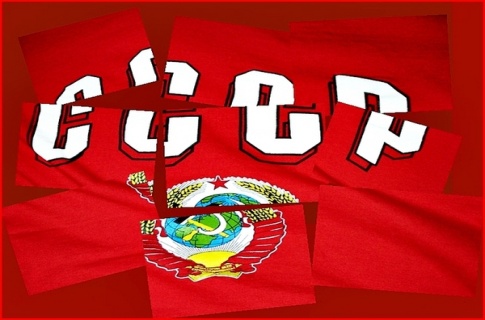 Розпад СРСР
Зникнення Радянського Союзу з політичної карти пророкували найрізноманітніші люди – ясновидці, святі старці, політики і вчені. Наприклад, в 1989 році академік Андрій Сахаров попереджав, що якщо ситуацію в країні не виправити, це загрожує сепаратизмом і розпадом Радянського Союзу. Трохи раніше, в 1985 році, академік Віктор Геловані за допомогою методу комп'ютерного моделювання спрогнозував ситуацію розвитку країни на найближчі роки. Аналіз визначив два основні шляхи: технологічний, який обіцяв потужний промисловий та економічний прорив, і програшну модель, яка могла призвести до розпаду СРСР до 1991 року. Вийшло як завжди. Едгар Кейсі передбачив розпад СРСР у 1944 році дещо завуальовано. «Як тільки закінчиться 20-те століття, настане крах комунізму», — сказав віщун. «Комуністи там втратять свою владу». І обіцяв важку кризу в Росії, яка звільнилася від комунізму.
Друга світова війна
Найглобальнішу війну, яка торкнулася світу в середині 20 століття, багато хто пророкував. Одне з перших пророцтв страшної війни зустрічається в чотиривіршах Мішеля Нострадамуса, де алегорично йдеться про зліт і падіння Гітлера, відкриття Другого фронту і звільнення Європи. Однак, якщо Нострадамус сьогодні є майже міфічною фігурою, то Едгар Кейсі (1877-1945) цілком реальний. Відомо, що свої передбачення Кейсі робив уві сні, але, прокинувшись, нічого про них не пам'ятав: все врятувала стенографістка. Так само він з дивовижною точністю передбачив дати початку і закінчення Другої світової війни (а також Першої світової війни), поразки німців на Курському виступі і остаточної перемоги Радянського Союзу.
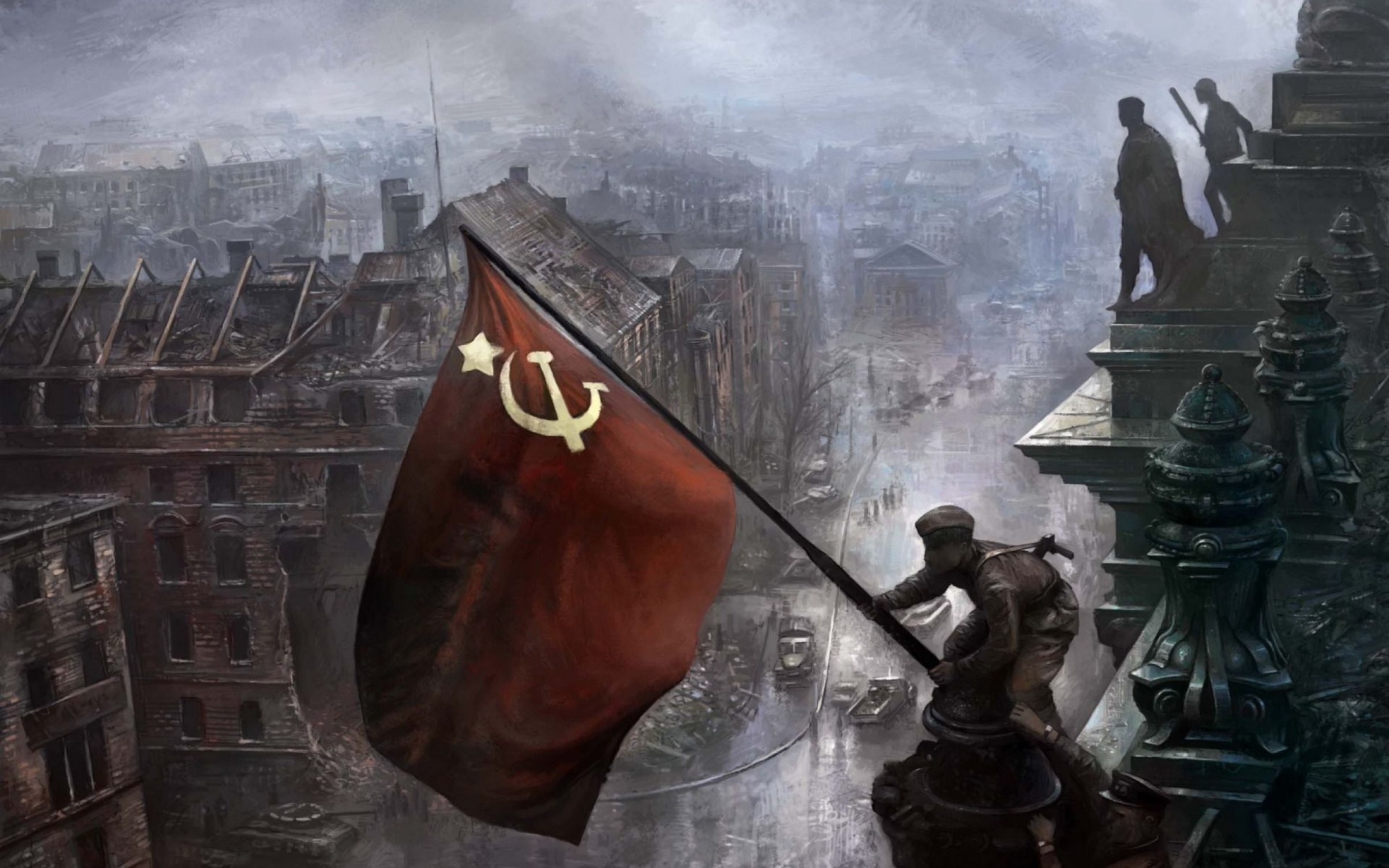 Атомна зброя
Гідним продовжувачем дивовижних прозрінь Жюля Верна був Герберт Уеллс (1866-1946). Так, незважаючи на глузування «замовних фізиків», він передбачив появу лазера і ракетного двигуна. Його опис літаків, здатних вмістити до 2000 чоловік і здійснювати безпосадочний навколосвітній переліт, швидше за все, стане реальністю в найближчому майбутньому. Але найцікавіше відкриття Герберта Уеллса прийшло в його романі «Визволений світ» (1914), в якому він пророкує появу «атомної бомби». Більш того, письменник застерігає людство від застосування цієї смертоносної зброї: «До цього дня поля битв тієї божевільної епохи містять радіоактивні речовини і є осередками найшкідливіших випромінювань».
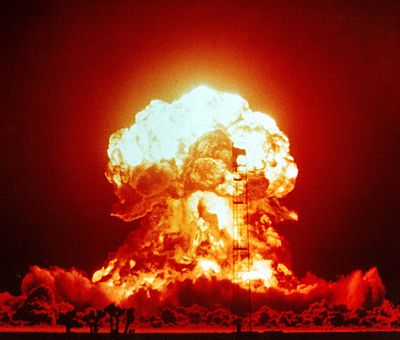 Вибори
У 2012 році американська компанія Spirit Halloween передбачила перемогу Барака Обами на президентських виборах у США на тій підставі, що продажі масок Обами перевершили продажі його суперника, республіканця Мітта Ромні, з 20-відсотковим відривом. З 1996 року Spirit Halloween не помиляється у своїх політичних прогнозах, зроблених таким чином. Spirit Halloween налічує 1000 магазинів по всій країні, тому вибірку можна вважати досить репрезентативною. У 2016 році продажі масок Трампа перевищили продажі масок Клінтон.
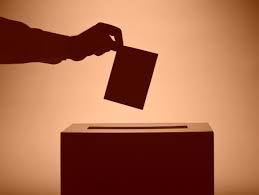 Енергетика
У 2011 році дослідники з Bloomberg New Energy Finance прогнозували, що сонячна енергія стане дешевшою: за їхніми розрахунками, приблизно через два роки її вартість майже зрівняється з вартістю вугілля. У 2014 році стало зрозуміло, що ціна на електроенергію з сонця та вітру дорівнює ціні на вугілля та газ, а у 2016 році виконавчий директор Міжнародного енергетичного агентства Фатіх Бірол заявив: «Ми є свідками трансформації світових енергетичних ринків під впливом відновлюваних джерел».
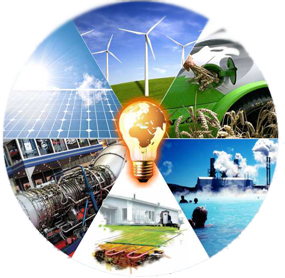 Тероризм
Прем'єр-міністр Туреччини Ердоган відразу після вибуху в Анкарі 13 березня 2016 року заявив: «Немає жодної причини, чому бомба, яка вибухнула в Анкарі, не могла вибухнути в Брюсселі». Теракт у Брюсселі стався 22 березня. Ці теракти, звичайно, різні за походженням: в Анкарі вибух здійснили курдські націоналісти, а в Брюсселі – бойовики ІДІЛ (заборонені в Росії). Але Ердоган всіляко наполягав на зв'язках курдів з ІДІЛ. Чи то прогноз, чи то заява Ердогана ілюструє, як доля може слугувати інструментом у політичній боротьбі.
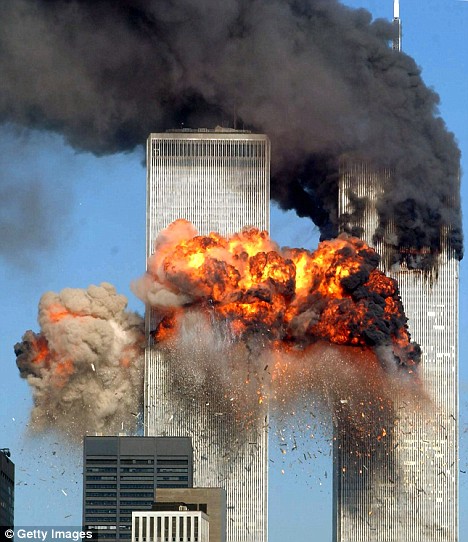 Нафта
У 2008 році П'єр Андюран, засновник і глава інвестиційного фонду Andurand Capital, передбачив стрімке зростання цін на нафту і їх подальший обвал. Влітку того ж року ціна на нафту марки Brent досягла історичного максимуму в $143,95. Але потім почалася світова криза, і в грудні ціна впала до $33,73. У 2014 році Андуран знову зробив ставку на низьку ціну на нафту і знову вгадав. У вересні 2015 року Андуран стверджував, що в найближчі два роки ціна на нафту коливатиметься в діапазоні $25-50. Поки що цей прогноз збувся.
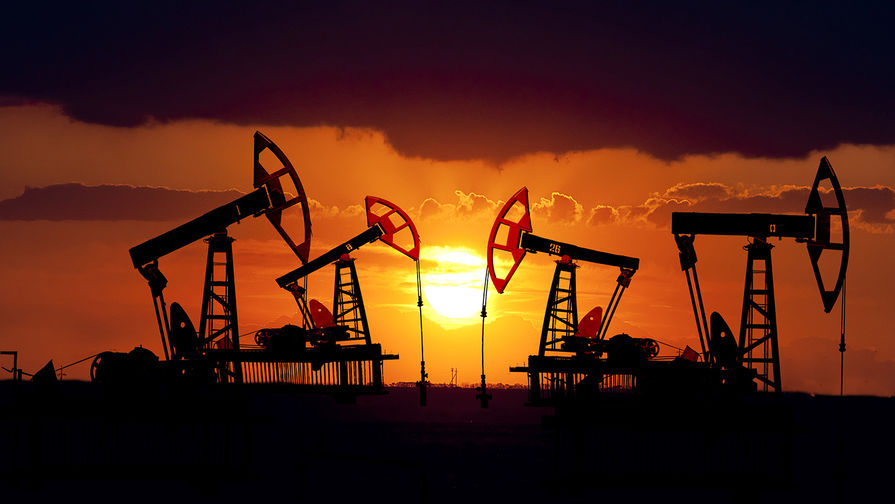 Маніпулятивні політичні прогнози
Війна
Вибори
Криза
Brexit
Нафта
Третя світова війна
Прогнози політиків
Війна
9 березня 2011 року в студії Fox Business колишній аналітик Goldman Sachs Чарльз Неннер передбачив світову війну в кінці 2012 року. Він почав з того, що порадив інвесторам втекти з ринків і позбутися активів, а закінчив словами: «Ну, я не хочу вганяти вас в депресію, але я також досліджую цикли миру і війни, і це дає мені підстави думати, що в кінці 2012 і на початку 2013 року буде велика війна». Ведучий ток-шоу встиг лише сказати: "Вау!" - подальших пояснень не було, як і сама війна.
Вибори
За пару днів до президентських виборів в США 2008 року в ефір вийшло політичне телешоу McLaughlin Group, в кінці якого ведучий запитав, хто буде президентом, Джон Маккейн або Барак Обама. Обама перемагав Маккейна в усіх національних опитуваннях, навіть букмекери підтримували Маккейна з рахунком 7:1. Один з чотирьох експертів студії був розпливчастим, другий сказав, що «кандидати занадто близькі один до одного, щоб робити ставки», а третій передбачив, що Маккейн виграє з різницею в пів очка. Перемога Обами.
Криза
Михайло Хазін, добре відомий своїми теоріями змови, заявив у листопаді 2007 року, що до краху світової фінансової системи залишилося всього кілька днів. Прогноз Хазіна вирізнявся не несподіваністю – крах американської економіки та світових фінансів, на його думку, був можливий ще в 1997 році, – а ступенем конкретики: «кілька днів» звучали як новинні «блискавки». Літературний характер конспірологічних теорій не бентежив ні самого Хазіна, ні його аудиторію.
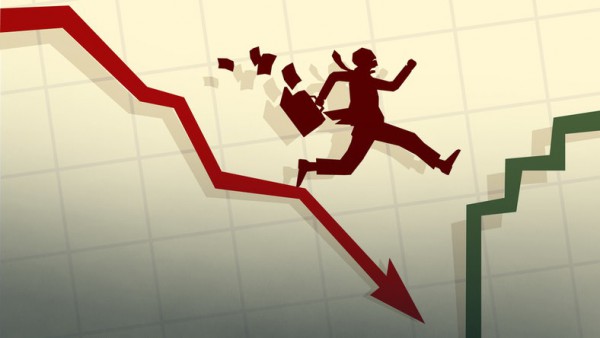 Brexit
Думка про те, що Велика Британія не вийде з ЄС за підсумками референдуму 2016 року, була настільки стабільною та обґрунтованою, що претендувала на консенсус-прогноз. Інвестори на ринку корпоративних облігацій були впевнені, що Brexit не відбудеться. Так само думали і букмекери: деякі букмекерські контори навіть думали, що понад 80% британців проголосують проти виходу. Тімоті Шнайдер, американський професор Єльського університету та світовий експерт із сучасного націоналізму, сепаратизму та Східної Європи, в інтерв'ю не повірив у Brexit. Але я мусив у це повірити.
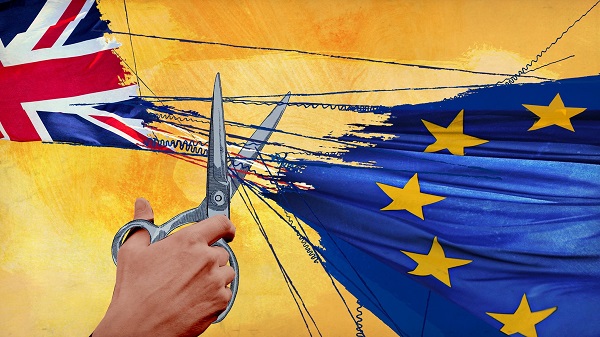 Нафта
Після кризи 2008 року, яка призвела до зниження ціни на нафту з $144 до $33, американський аналітик і засновник Elliott Wave Inc. Роберт Прехтер припустив, що падіння триватиме і нафта коштуватиме $10 і навіть $4. Він передбачив це ще наприкінці літа 2009 року. Точка зору Прехтера ґрунтувалася на хвильовій теорії Елліотта, яка описує циклічний рух ринків. Теорія була сформульована Ральфом Елліоттом у 1930-х роках, але Прехтер все ще помилявся: барель нафти коштував близько 72 доларів наприкінці серпня 2009 року.
Третя світова війна
І ще один прогноз від світової політики. В кінці 2000 року американець на ім'я Джон Титор почав публікувати в інтернеті прогнози на найближче майбутнє. При цьому він стверджував, що сам приїхав... з 2036 року. Пророцтва, зроблені цією загадковою фігурою, виглядають досить похмуро. Головний прогноз Титора - наближення громадянської війни в США. Він написав, що 13-річним хлопчиком у 2011 році воював у піхотному підрозділі в штаті Флорида. Мир, за його словами, настане лише у 2015 році після короткої, але інтенсивної Третьої світової війни, в якій загинуло три мільярди людей. За даними Titor, у 2015 році Росія завдасть ядерного удару по великих містах США, Китаю та Європи. Однак та частина США, за яку воював Титор, перемогла б у союзі з Росією. Європейський Союз і Китай будуть знищені. Після війни містом Омаха, штат Небраска, стане новою столицею США.
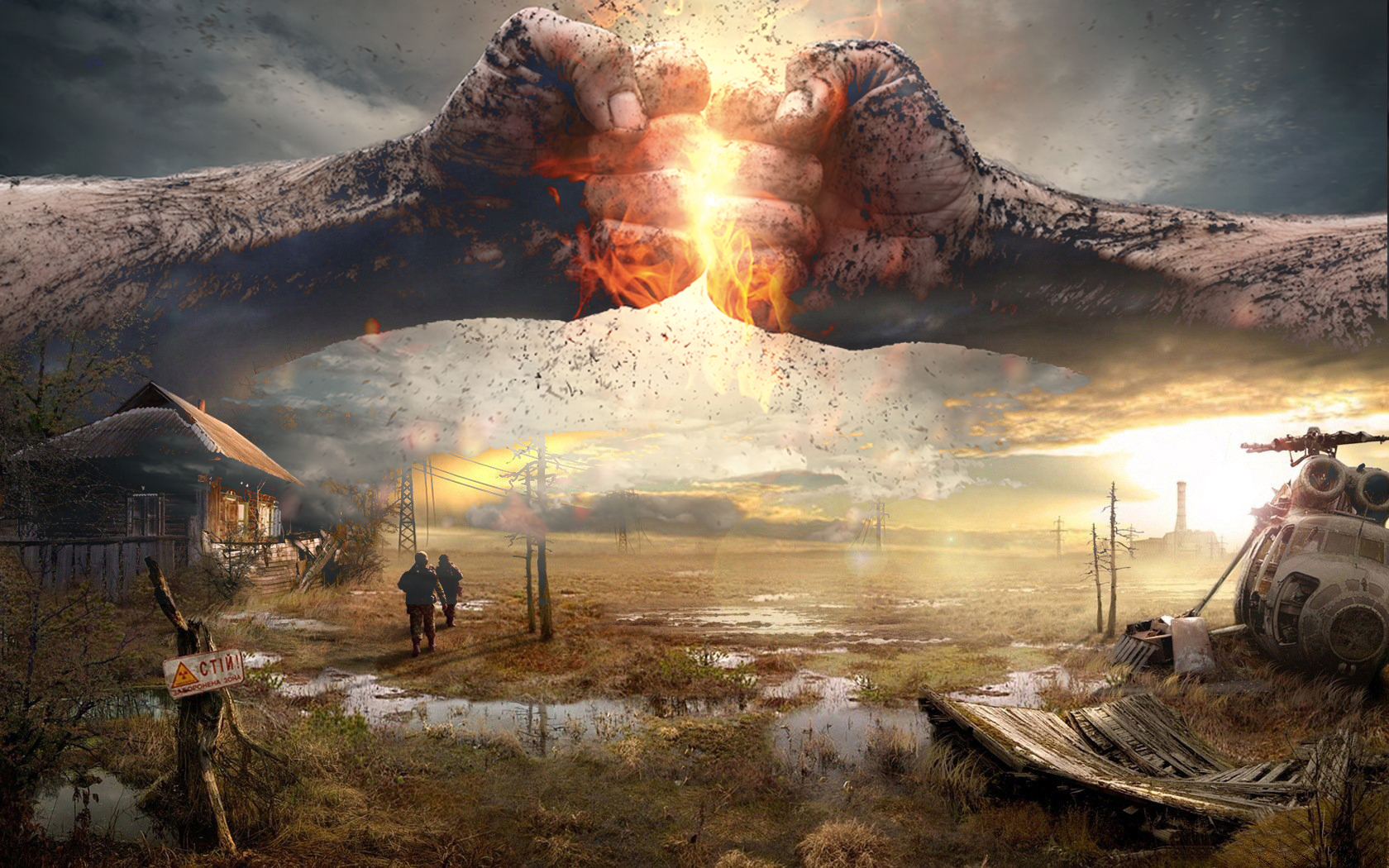 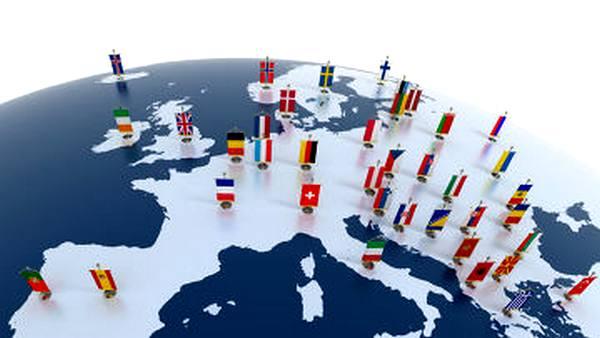 Прогнози політиків
Прогнози політиків є найбільш нереалістичними. «Ми вас поховаємо!» — обіцяв Микита Хрущов західним лідерам на засіданні Генеральної Асамблеї ООН у 1958 році, маючи на увазі перемогу соціалізму над капіталізмом. У 1961 році той самий яскравий генеральний секретар зробив ще одне гучне пророцтво: комунізм буде побудований до 1980 року. Так само і з прогнозами сучасних українських політиків. «Віктор Ющенко прогнозував, що у 2009 році в нашій країні буде 5 мільйонів робочих місць; Юлія Тимошенко говорила про скасування призову. 
Але з Маргарет Тетчер виявилося таке, що спеціально не вигадаєш – вона сказала: «Я не доживу до того віку, коли жінка може стати прем'єр-міністром», а через 10 років... зайняла цю посаду! Політичні прогнози робили не лише лідери держав та партій. Роман Джорджа Орвелла «1984» описує тоталітарне суспільство з культом особистості Старшого Брата. Ще в 1956 році письменник Роберт А. Гайнлайн пообіцяв, що в 2000 році ми будемо дізнаватися політичні новини і не тільки зі стереогазет.
Дякую за увагу!